2016台灣房地產市場解析
住商不動產 企劃研究室主任
徐佳馨
徐佳馨
現職:
住商不動產企劃研究室主任

經歷:
市場研究專員
住商不動產公關專員

學歷:
輔仁大學大眾傳播所碩士
世新大學廣電系電視組

專業證照:
不動產經紀人

著作:
  房市專家教你買一間會賺錢的房子
   (2014年博客來地產類銷售第一名)
   專欄散見先探、YAHOO房地產、聯合報、東網、Now news、蘋果月刊等各大媒體
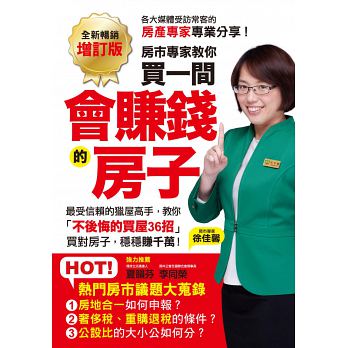 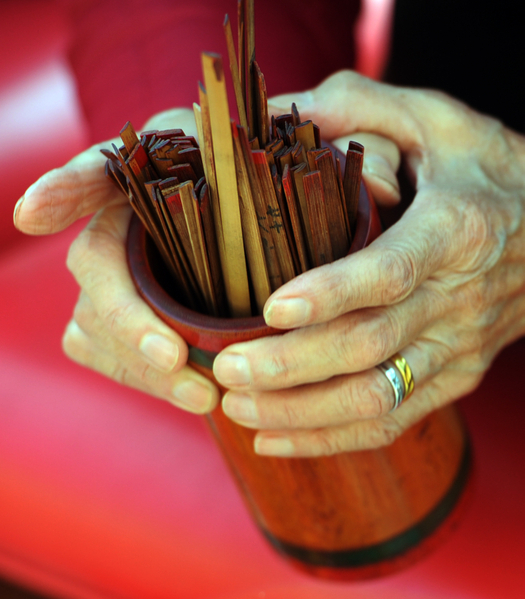 問房市怎麼走
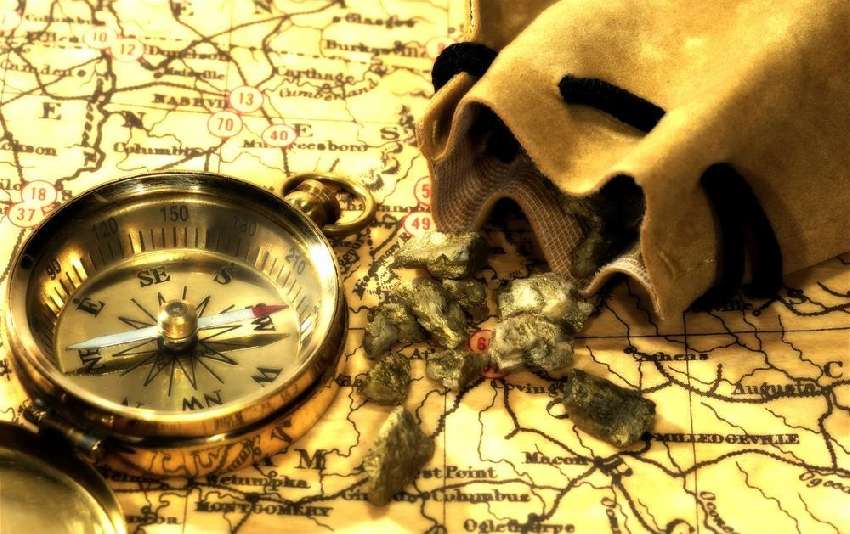 自用買點?
投資買點?
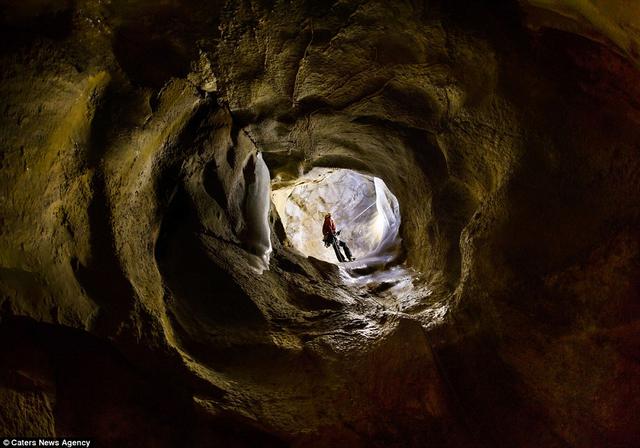 520後會看到房市曙光嗎?
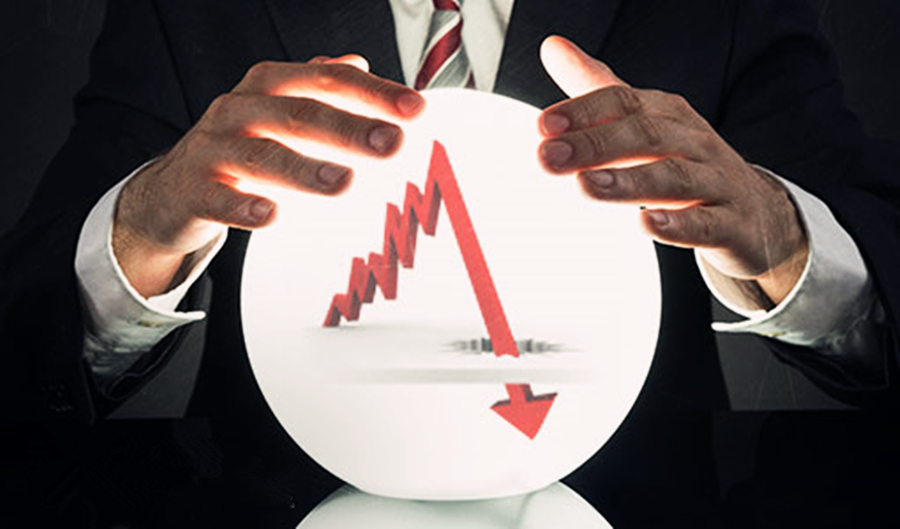 負利率會影響房地產嗎?
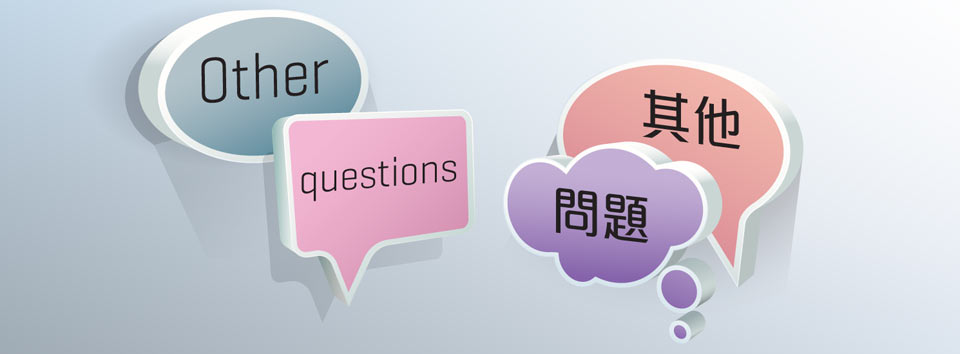 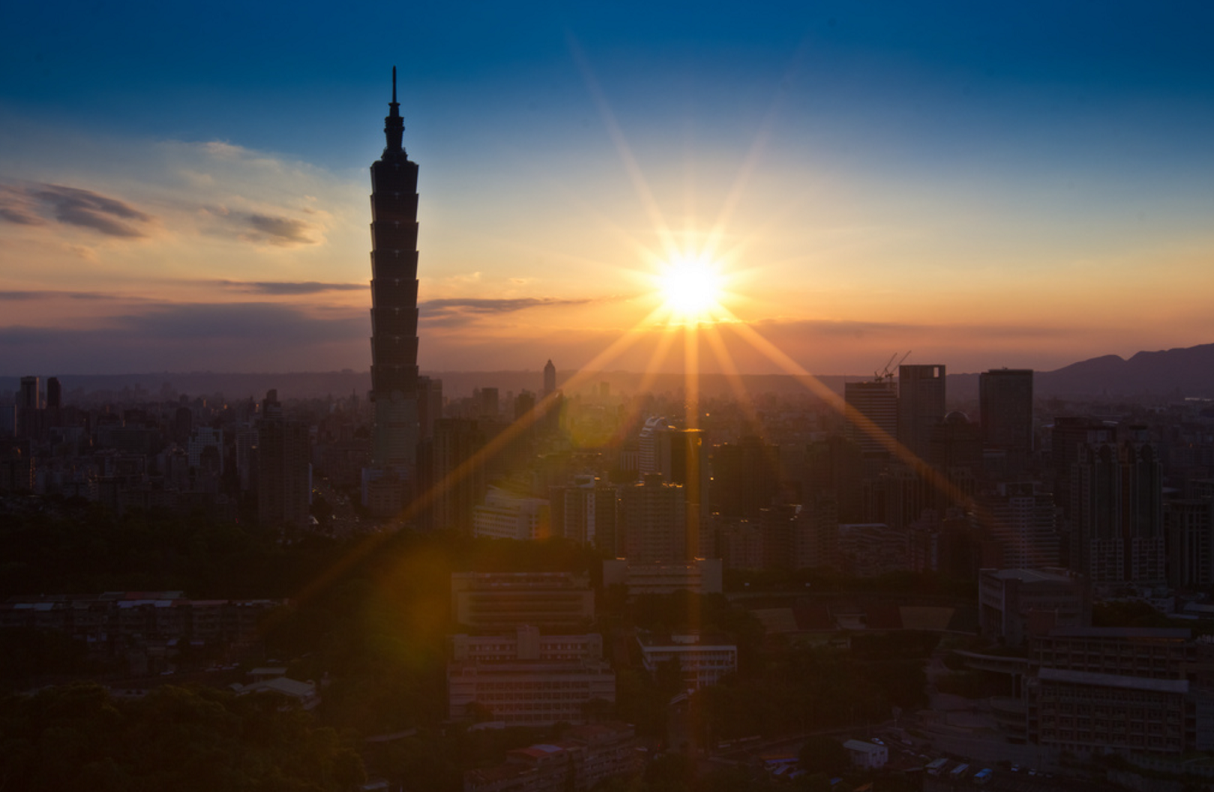 關於2016年景氣我們不悲觀但也不樂觀
不悲觀的原因
不樂觀的理由
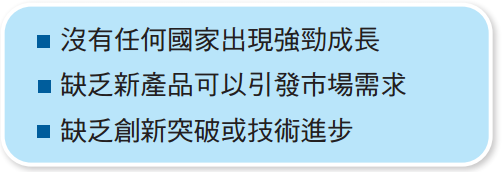 資料來源：富邦金控
2016全球經濟四大主旋律
資料來源：富邦金控
金融市場震盪加劇
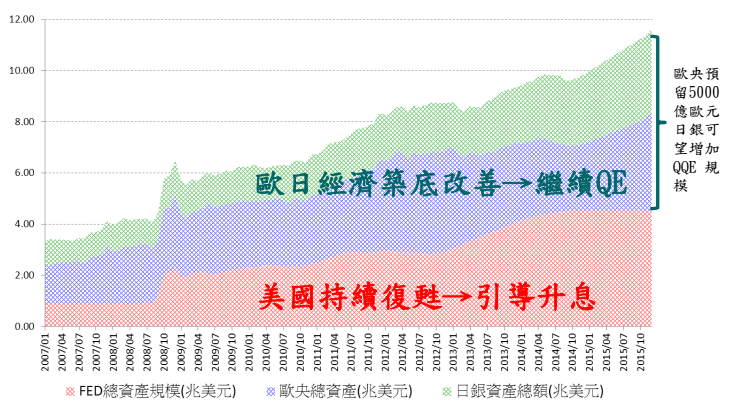 2016三大變數
資料來源：富邦金控
2016經濟成長預估
資料來源：富邦金控
台灣地區  五大行庫房貸平均利率
資料來源：中央銀行
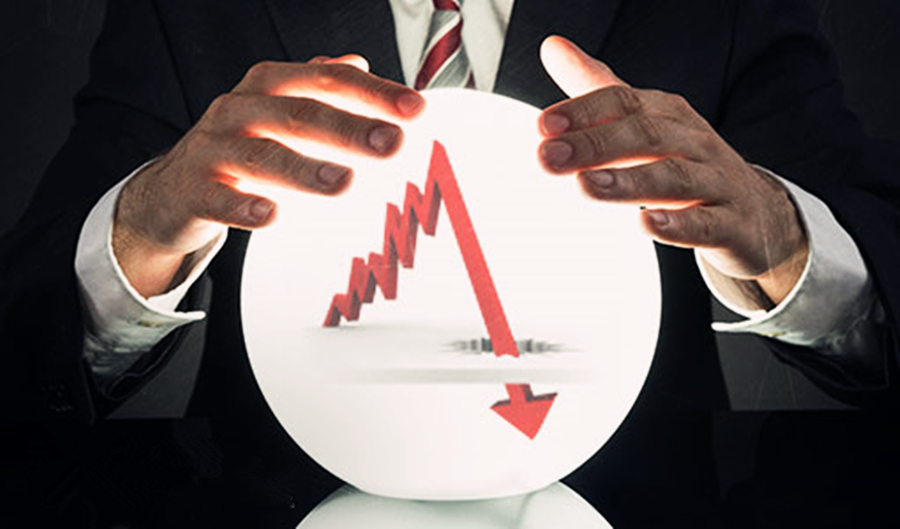 負利率會影響房地產嗎?
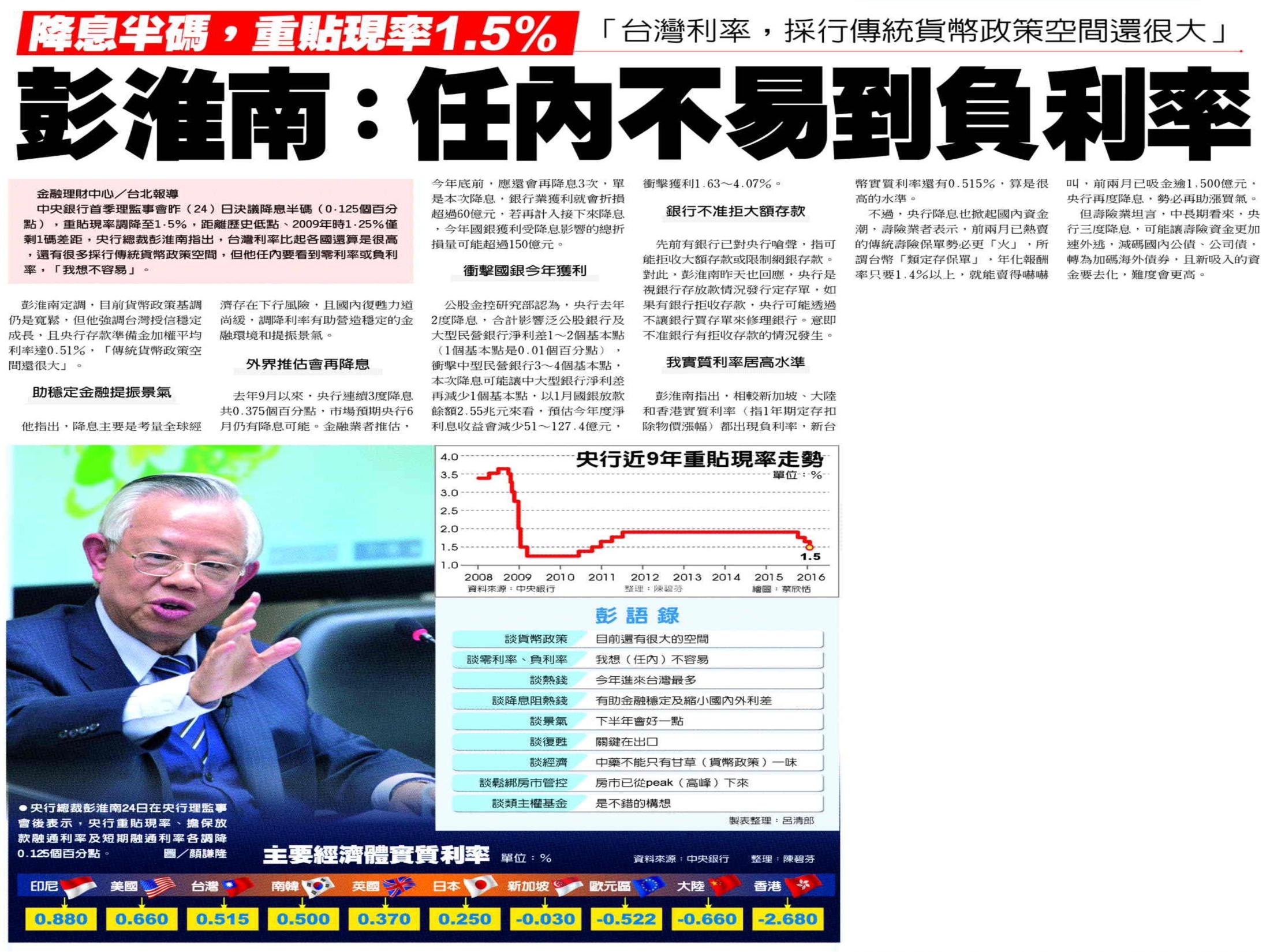 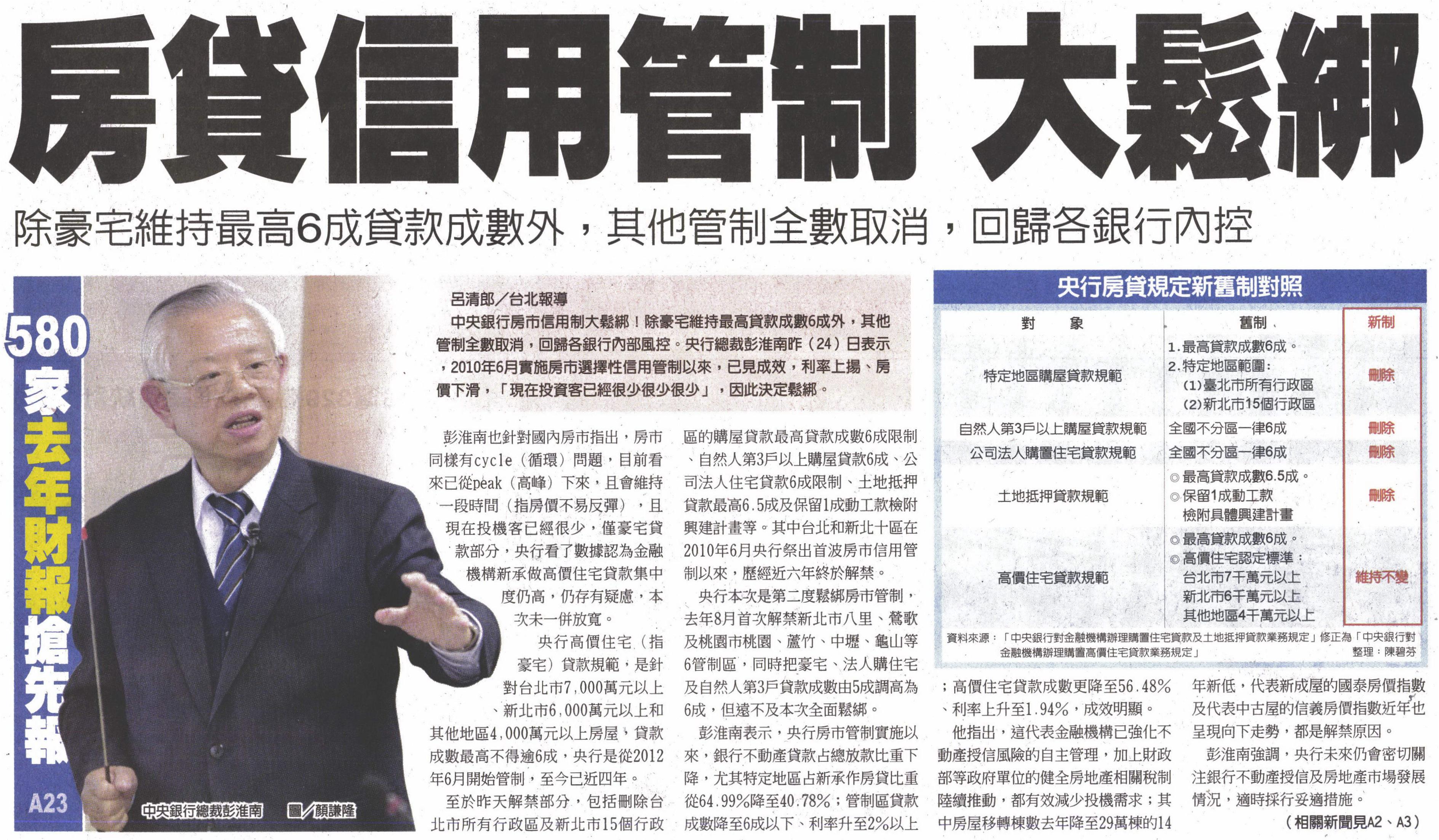 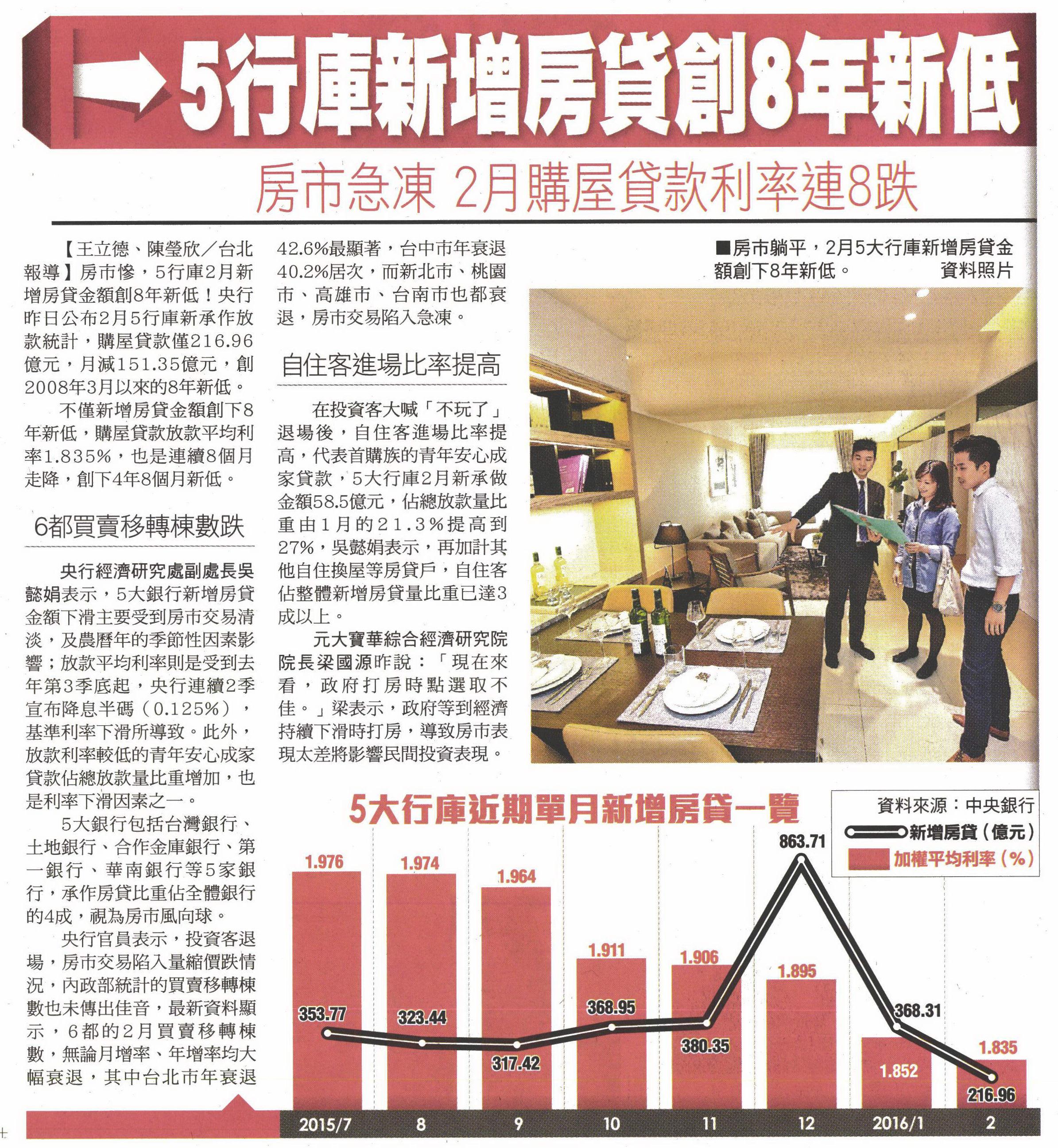 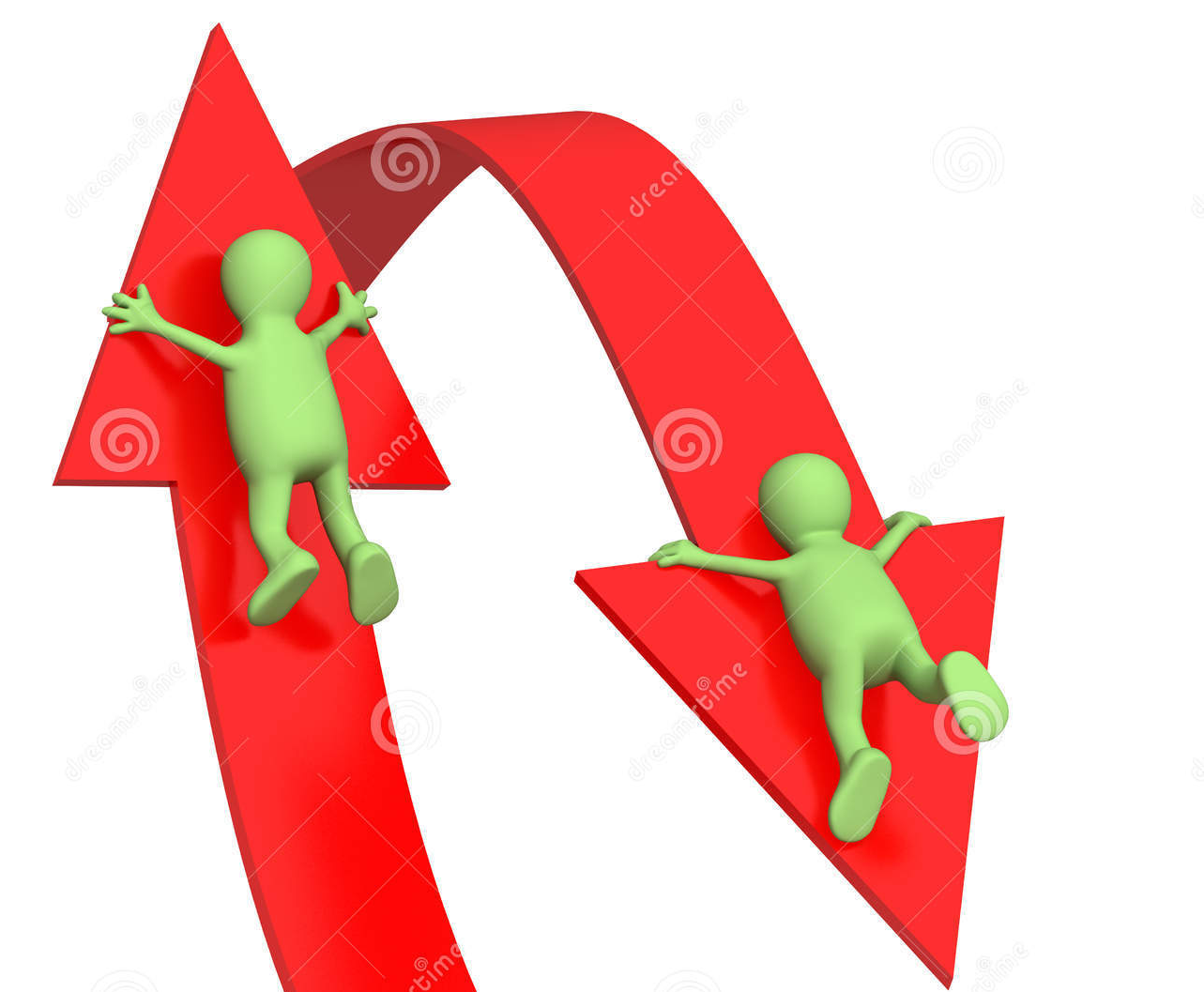 房價漲  






                 房價跌
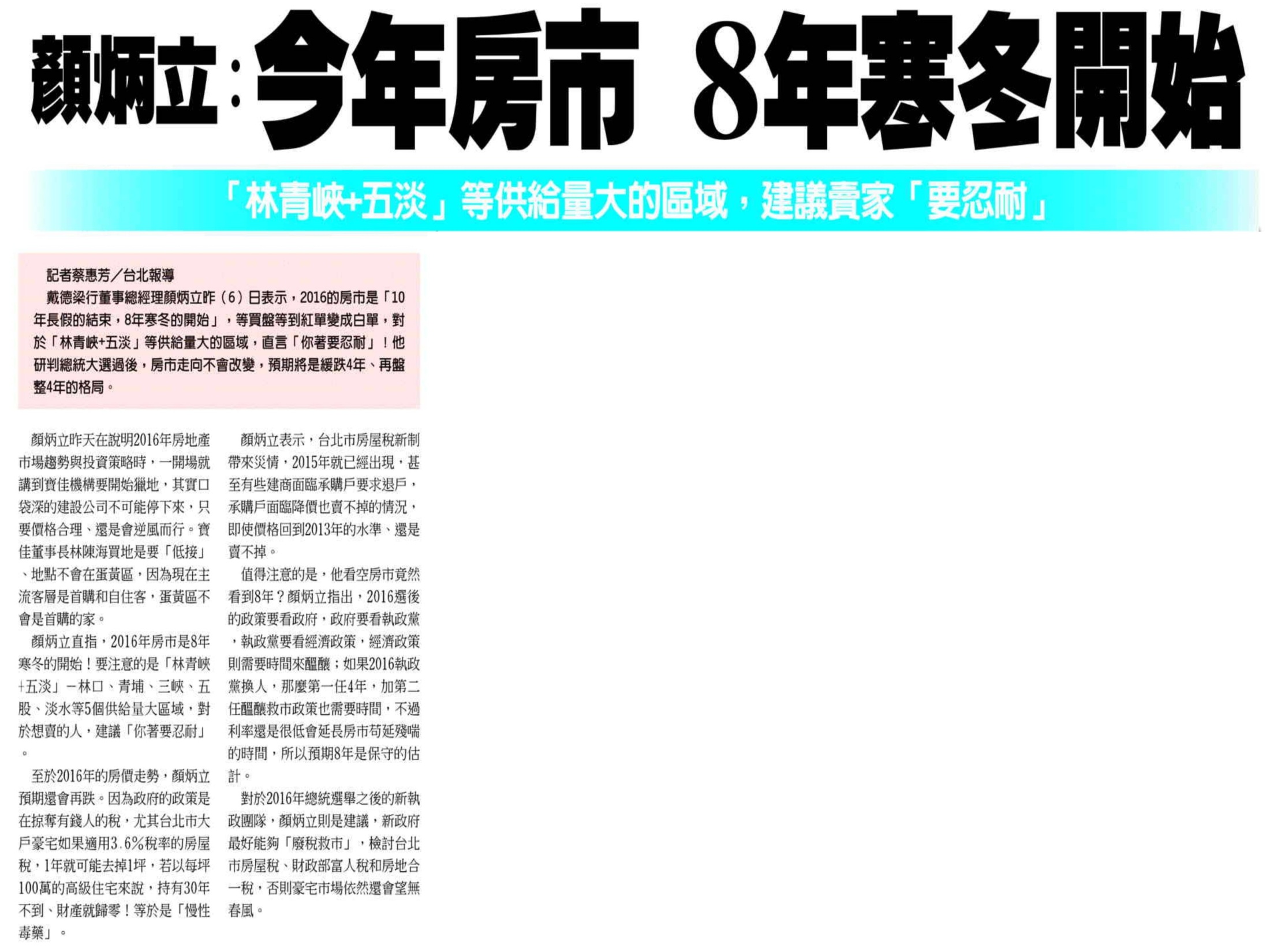 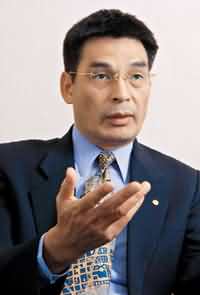 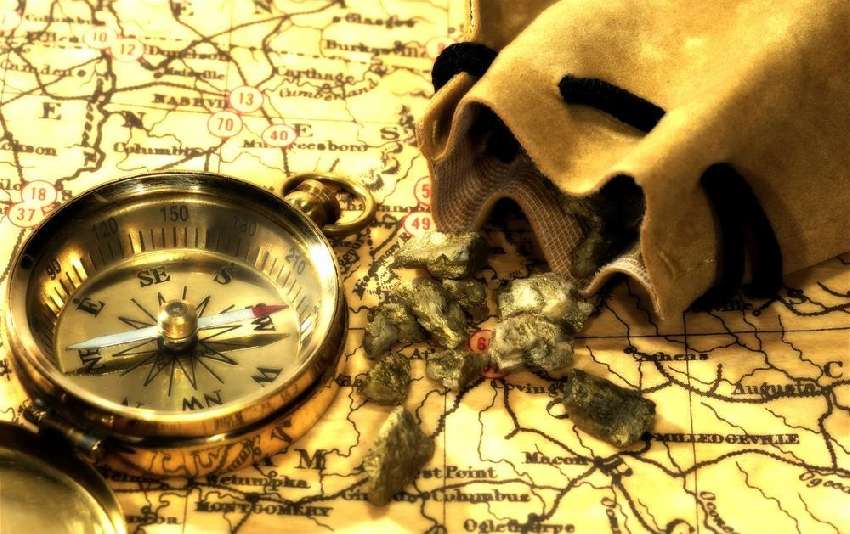 自用買點?
投資買點?
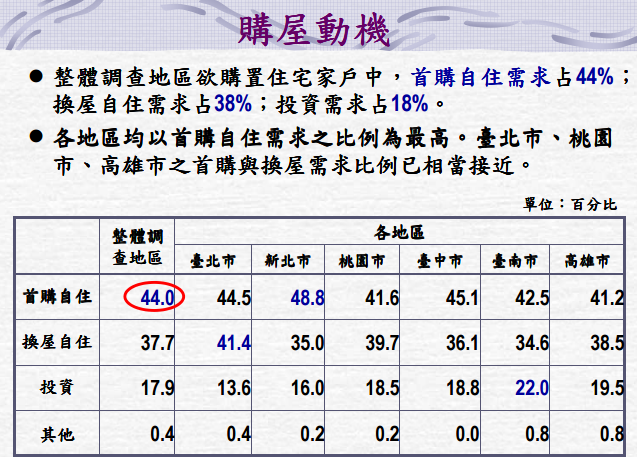 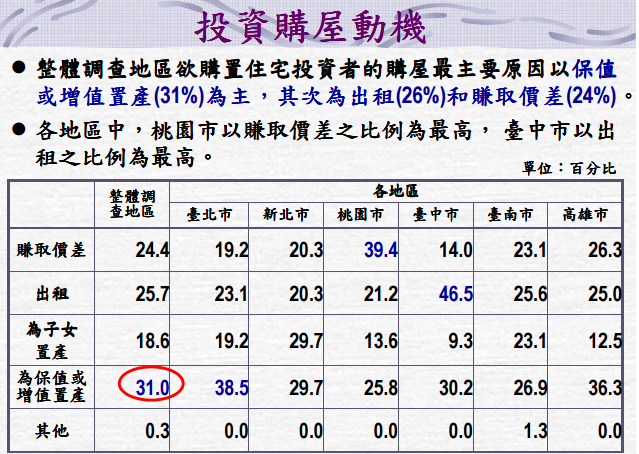 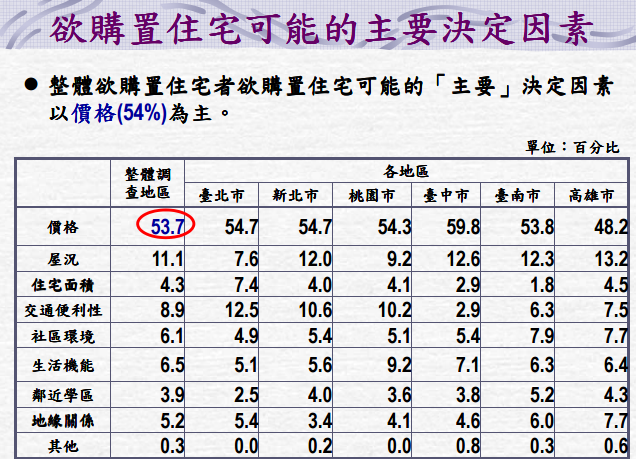 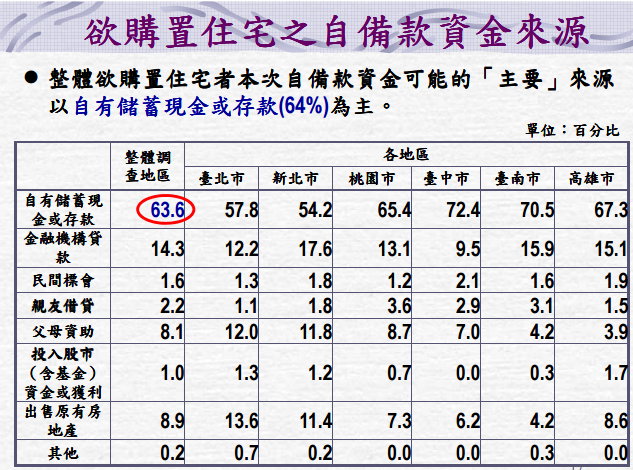 歷年房價走勢及大事紀
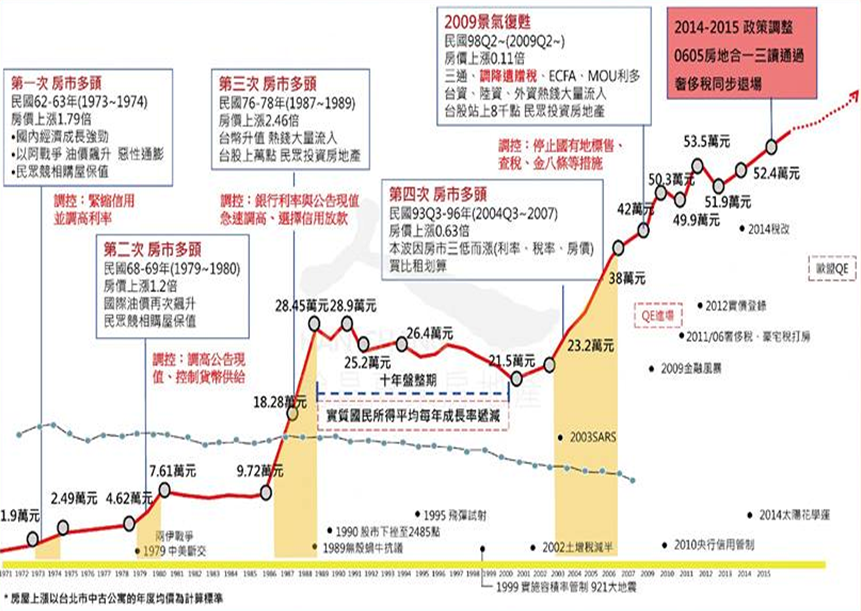 預售市場表現
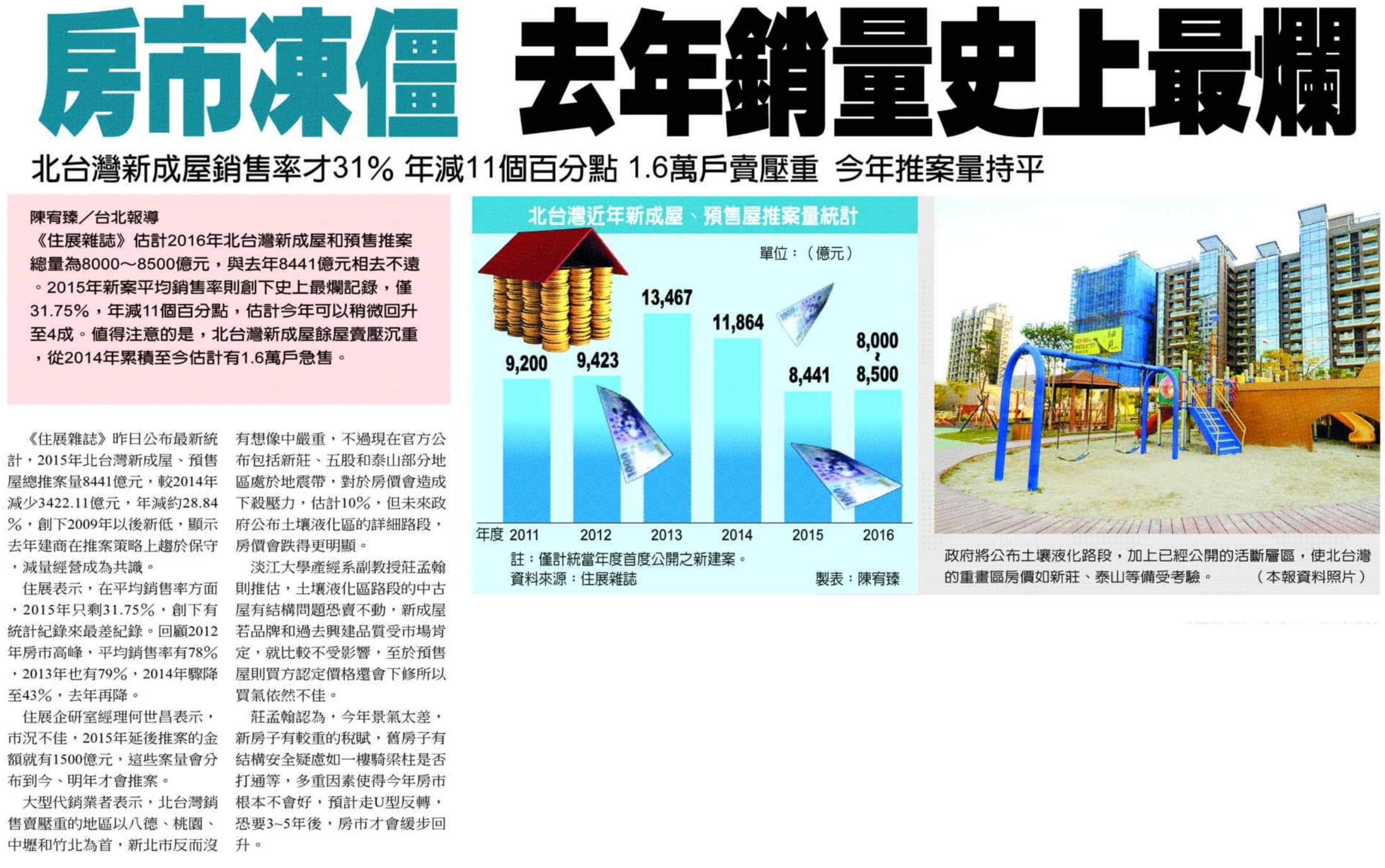 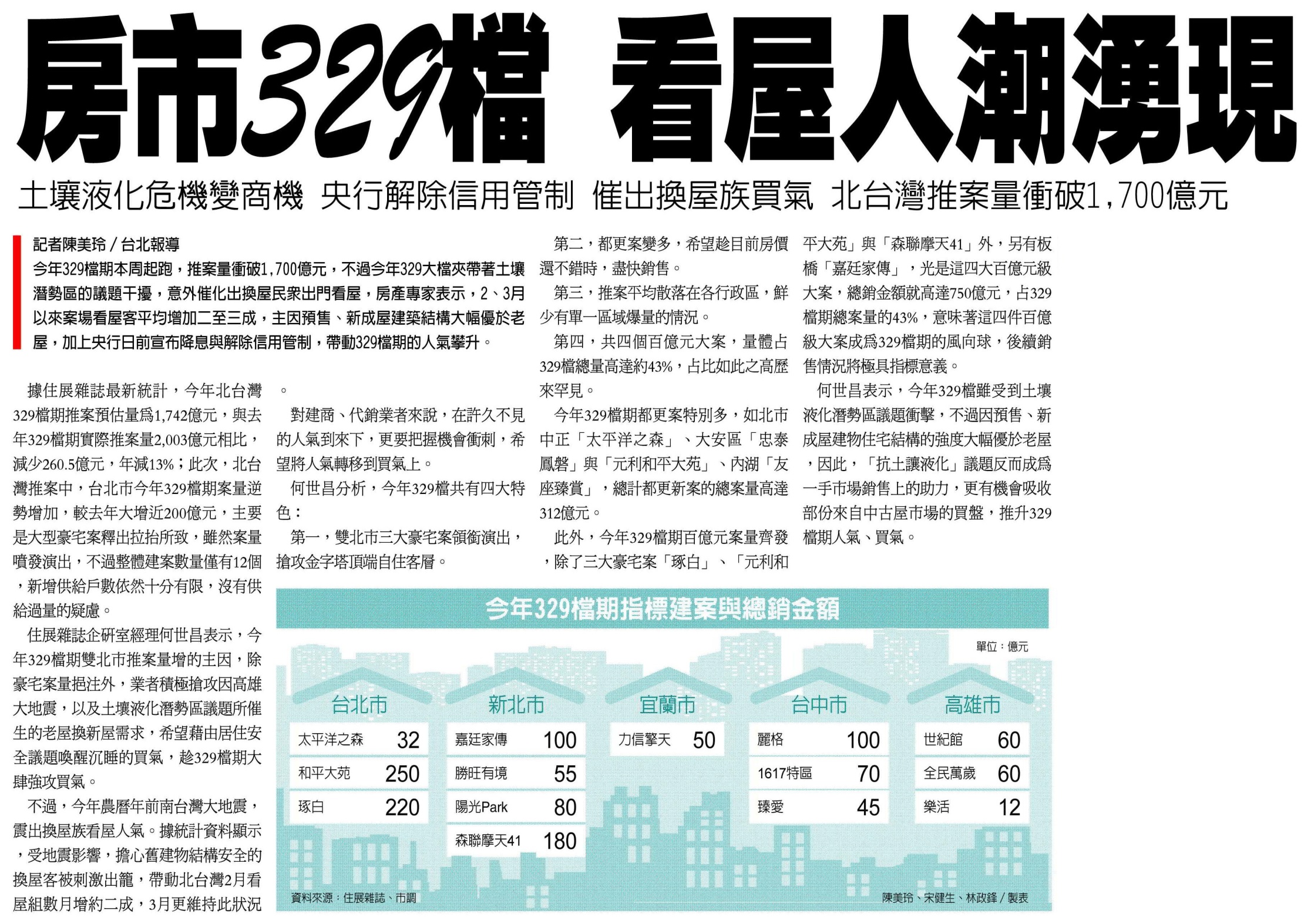 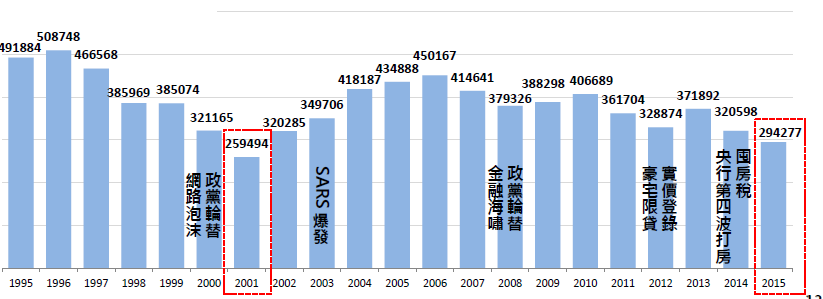 全台買賣移轉
資料來源：內政部
六都表現
資料來源：內政部
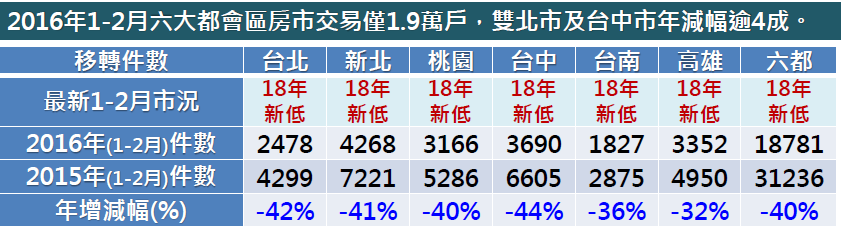 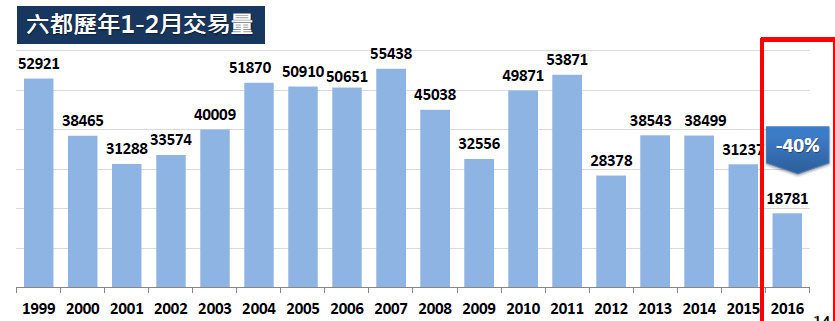 六都價格表現
資料來源：住商機構
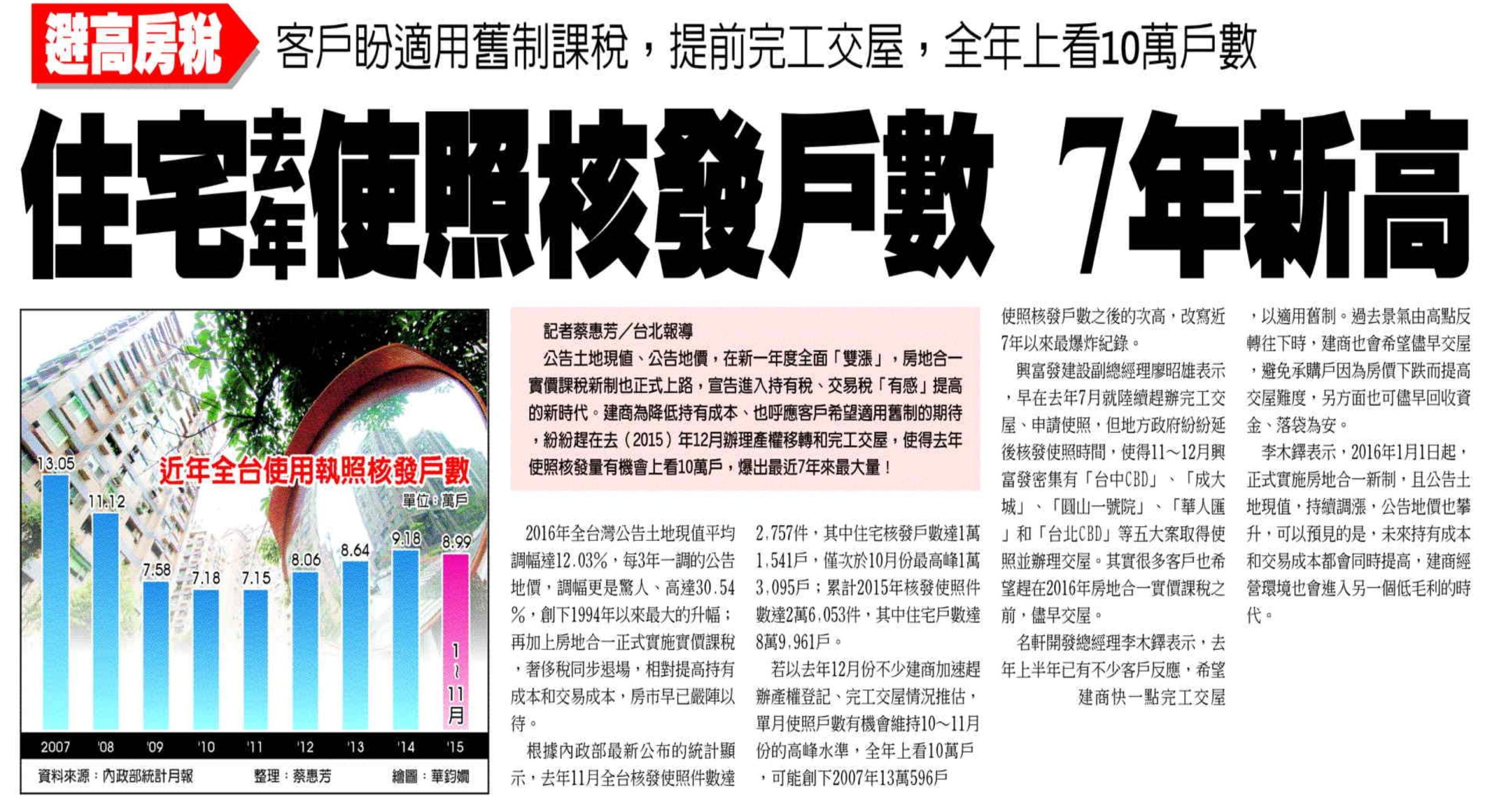 台灣空屋率名列前茅
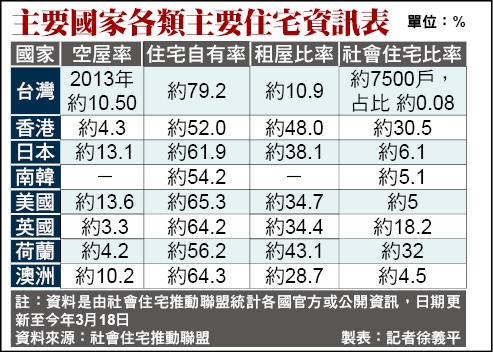 全國各縣市低度用電宅數
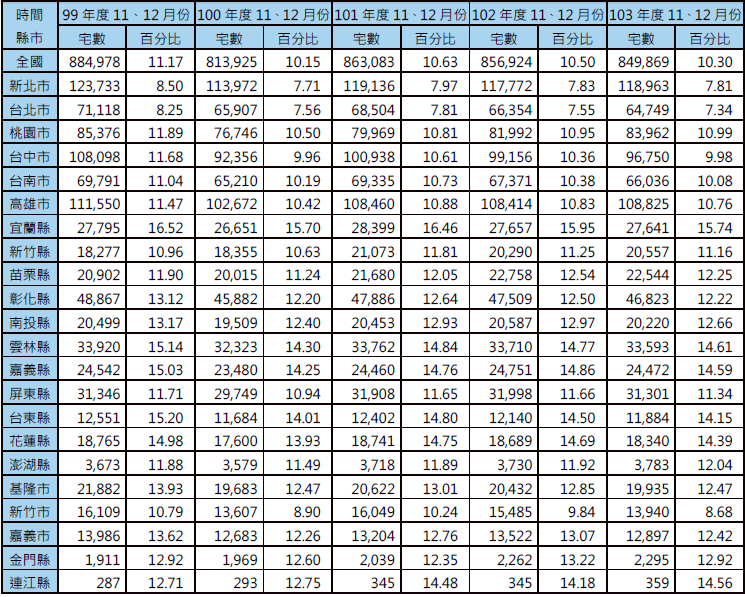 全國囤屋數
六都租金漲跌幅
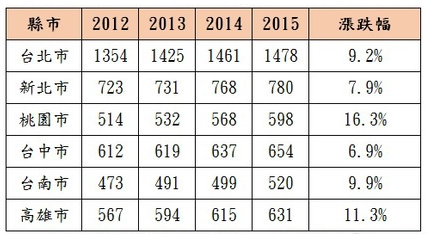 政策現實面
陰招陽招大家難接招
關鍵:
自用
房屋評定現值
土地公告地價
土地公告現值
房屋評定現值
關鍵:
資本利得與稅率
房屋評定現值+公告現值
市價
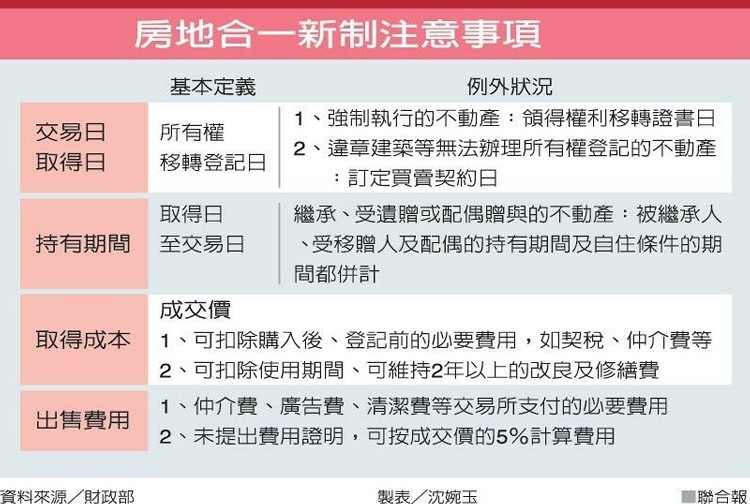 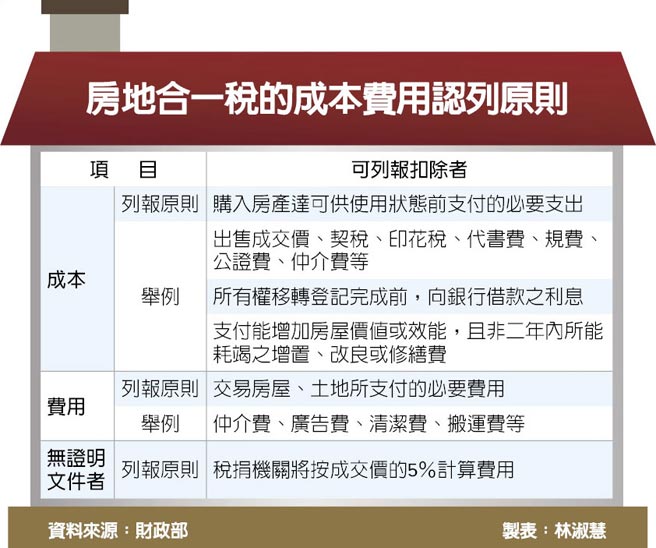 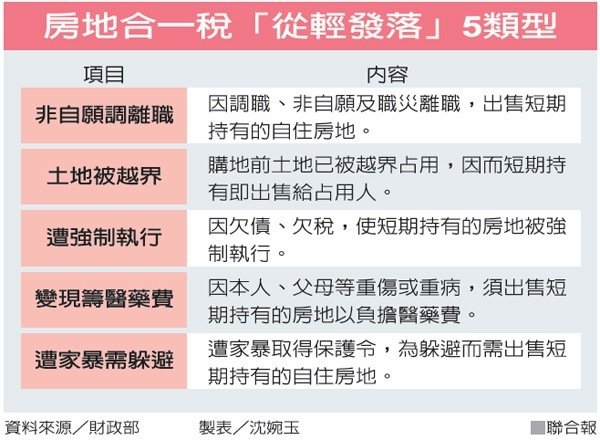 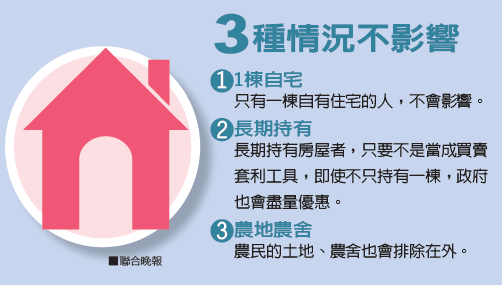 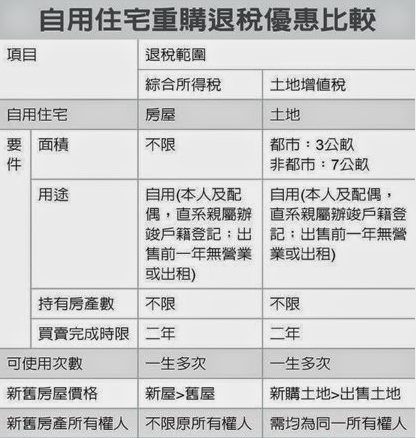 房地合一三大重點
1.以登記為準，有賺錢有繳稅

2.自用客戶可能繳更少

3.奢侈稅同時退場
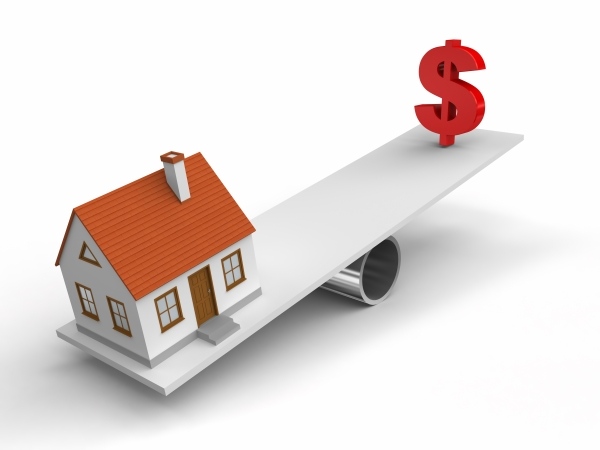 房地合一因應方法
1.慎選投資名義
  (個人優於公司，本國優於外國)

2.個人利用三大工具合法節稅
    (自用、重購、長期持有)
各地方政府房屋稅稅率
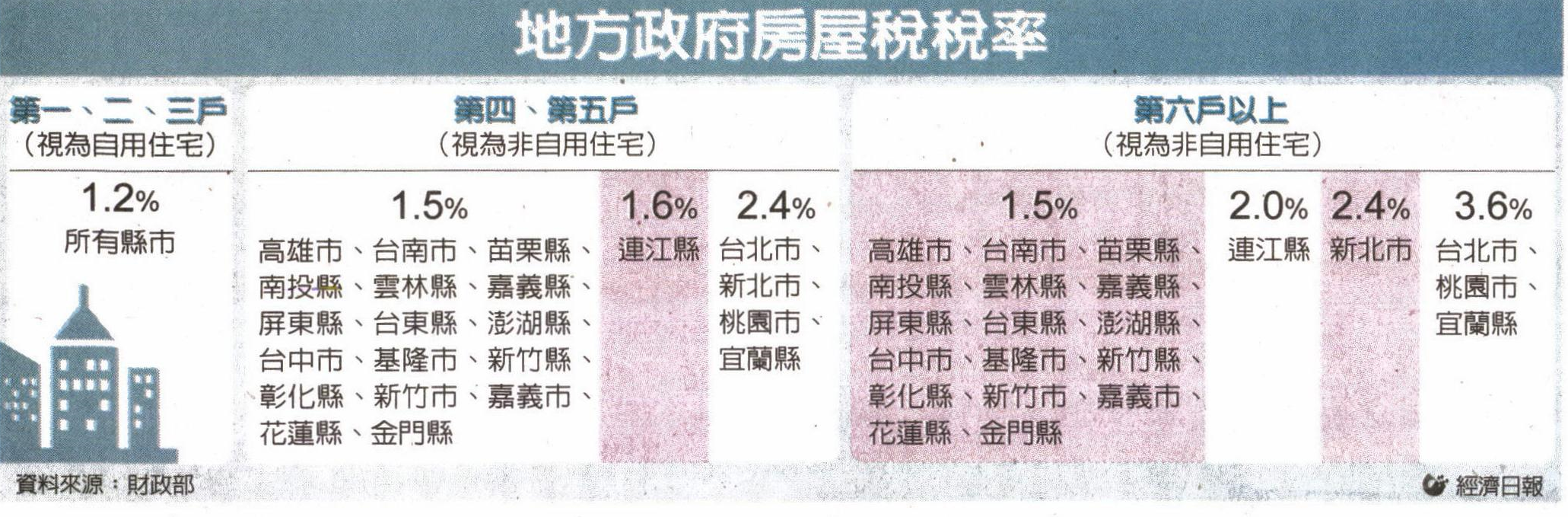 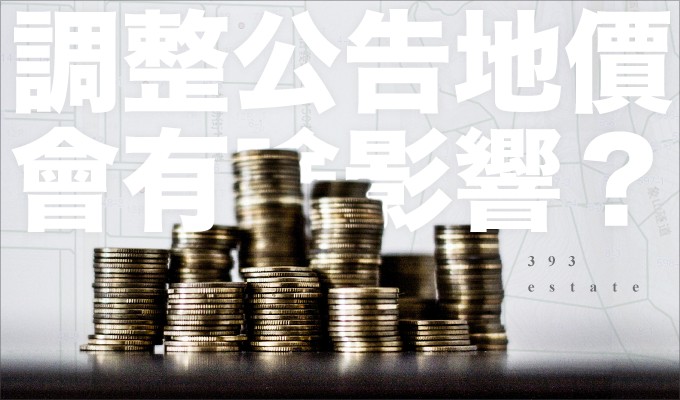 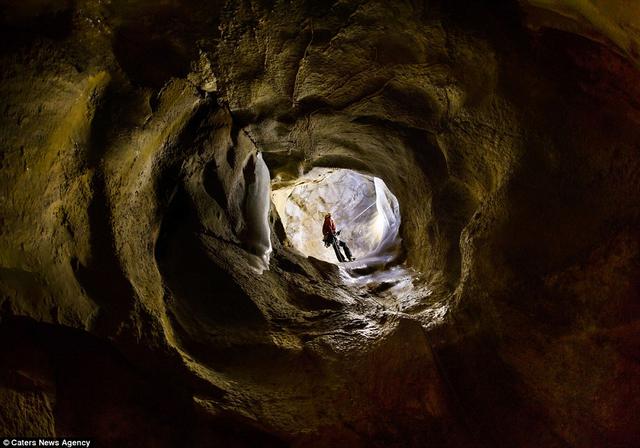 520後會看到房市曙光嗎?
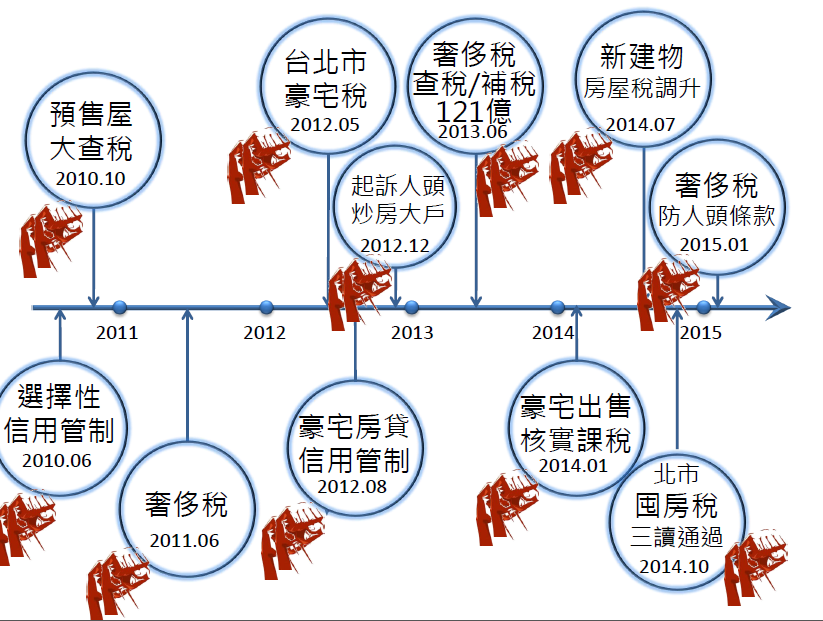 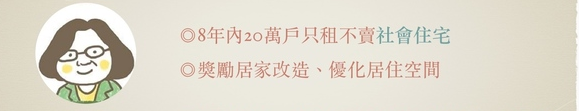 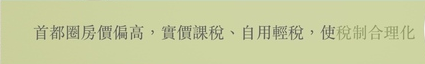 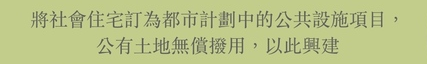 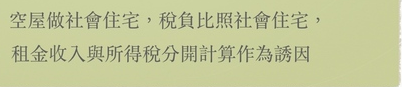 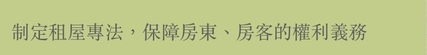 我國與主要國家賦稅之比較
我國與主要國家賦稅之比較
有關財政平衡的幾個主要思維：

(1)未來的社會福利支出不太可能減少，增加稅收勢不可免  (台灣人民的租稅負擔相對仍然低很多)
(2)在全球經濟景氣仍然低迷的現況下，增加稅負必需十分   謹慎，可能會從一些對於經濟活動影響較少的稅目開始調整。 
(3)富人稅：同時考慮稅收增加與租稅公平(財產稅、增值稅、證所稅)
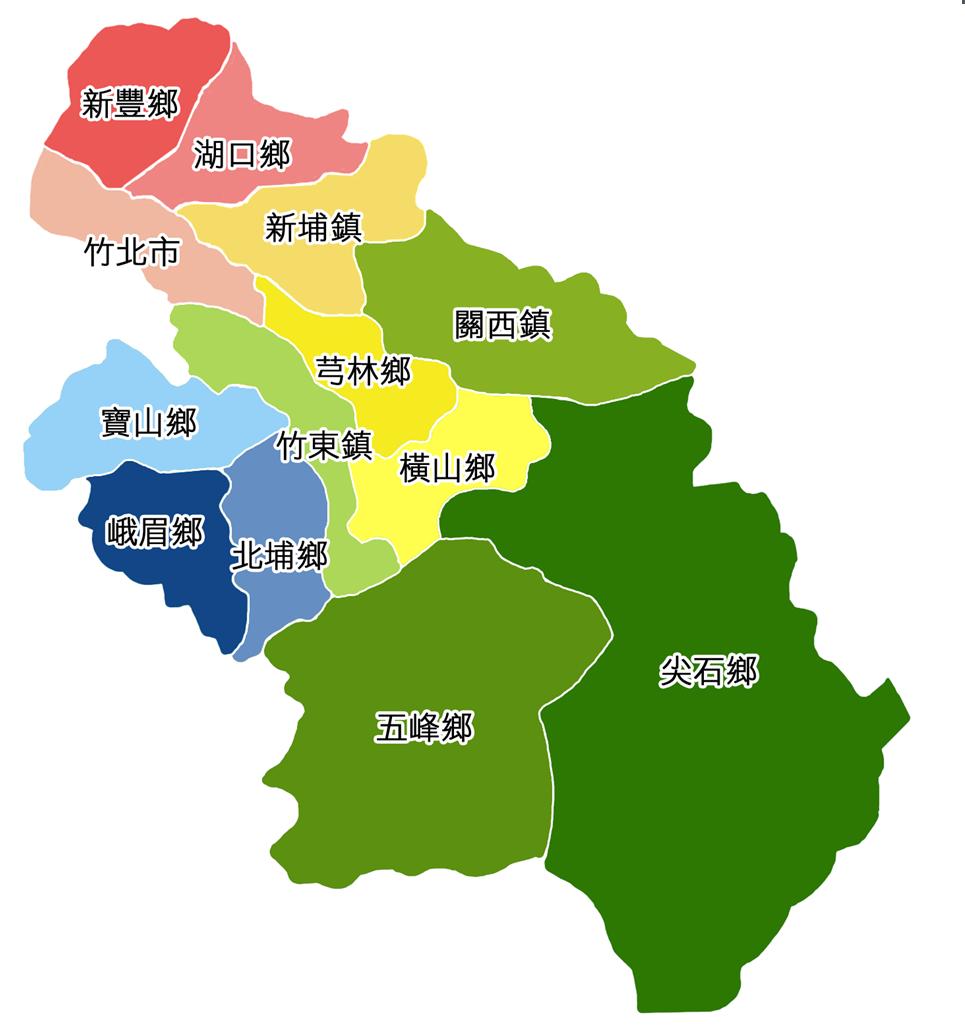 看見‧新竹
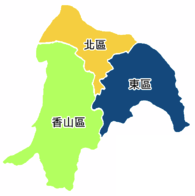 新竹縣市買賣移轉
新竹縣市主要區域均價
都市地價指數
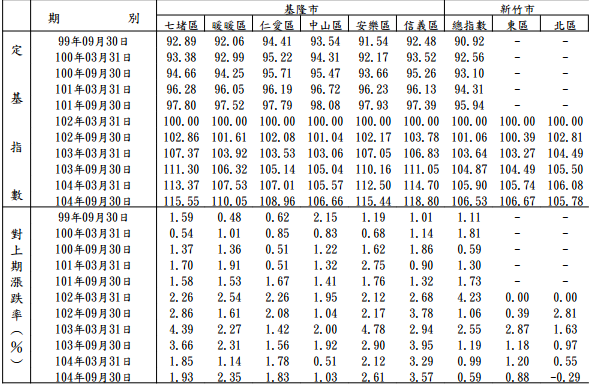 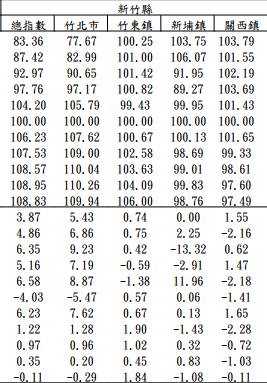 新竹縣每月成交價量相對比
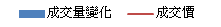 新竹縣2月各區平均總價(萬元)
新竹市每月成交價量相對比
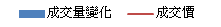 銀行貸款成數
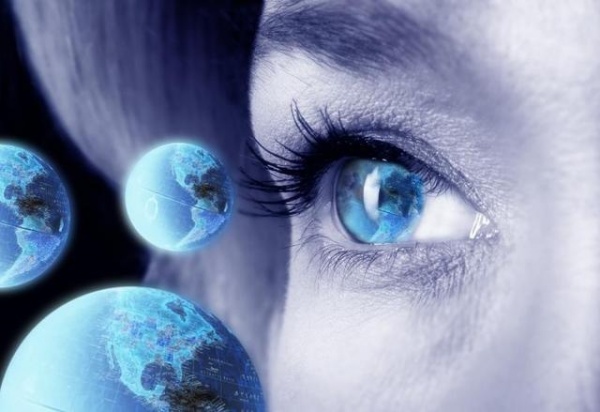 5大趨勢
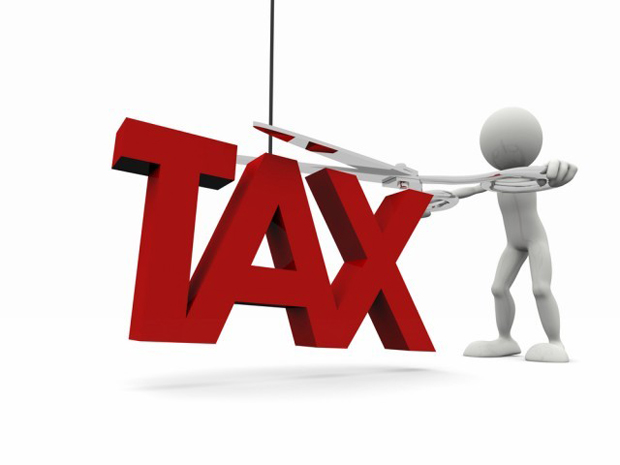 1.節稅成為顯學
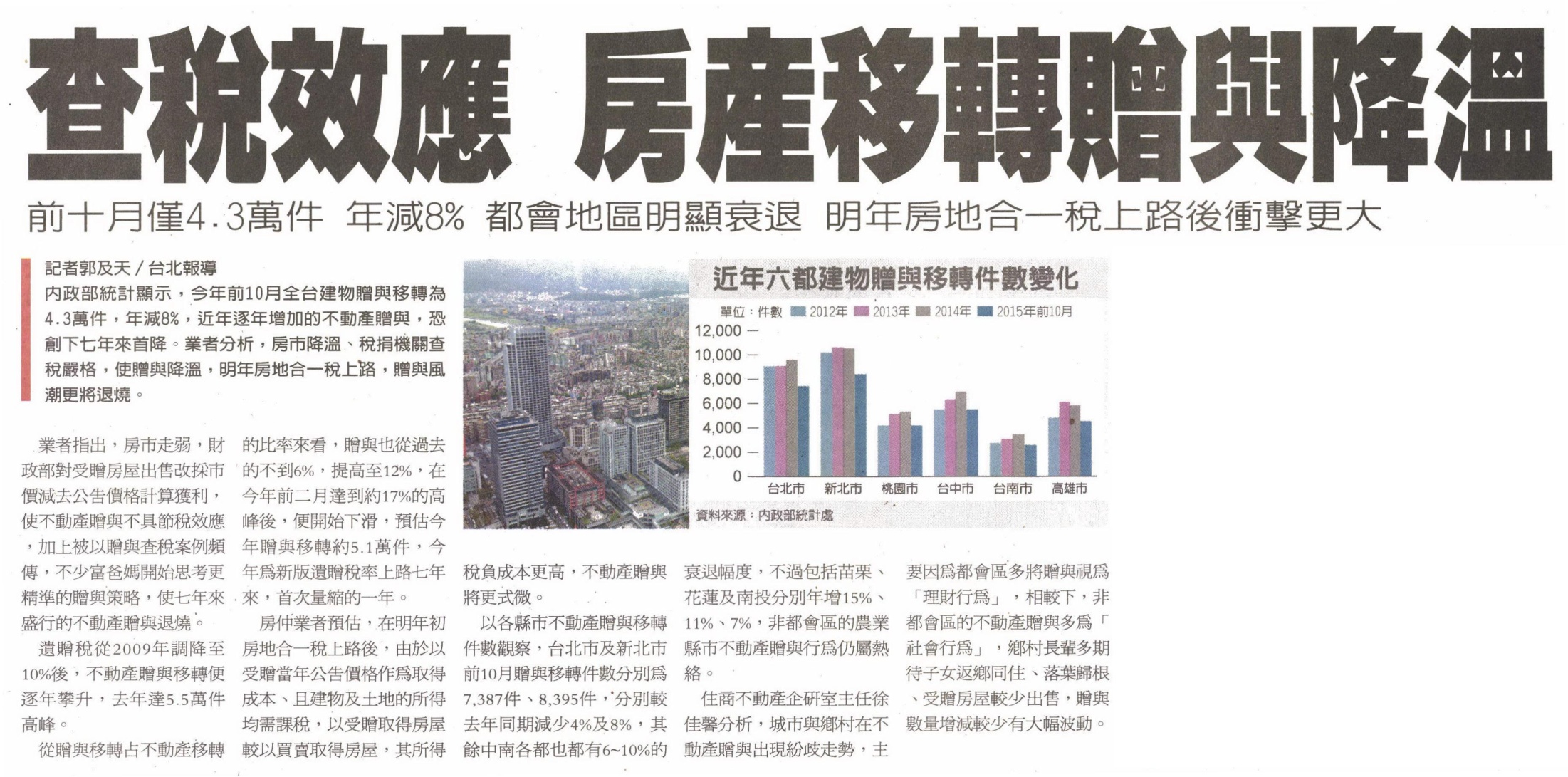 財富M型化，專業出線
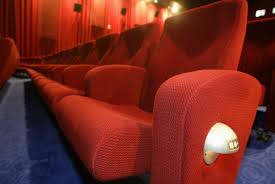 2.特殊產品出線
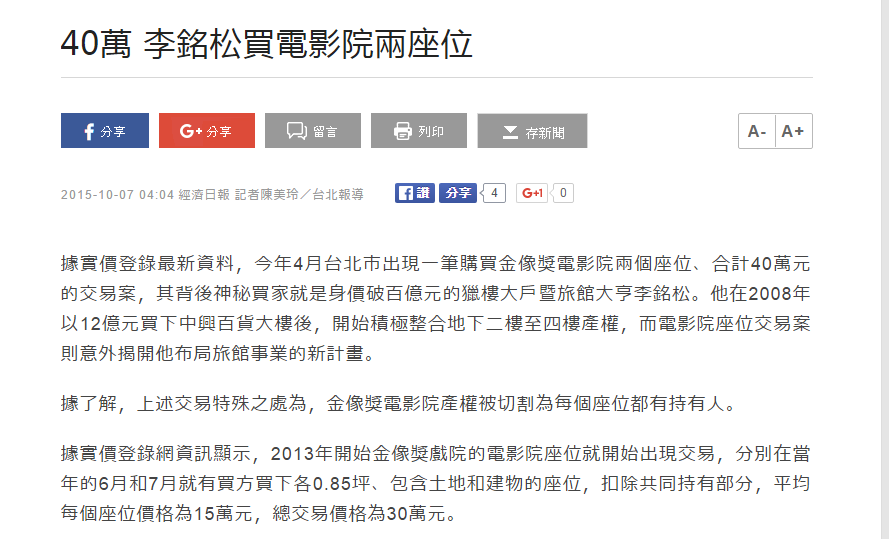 低成本高風險興起，富貴險中求
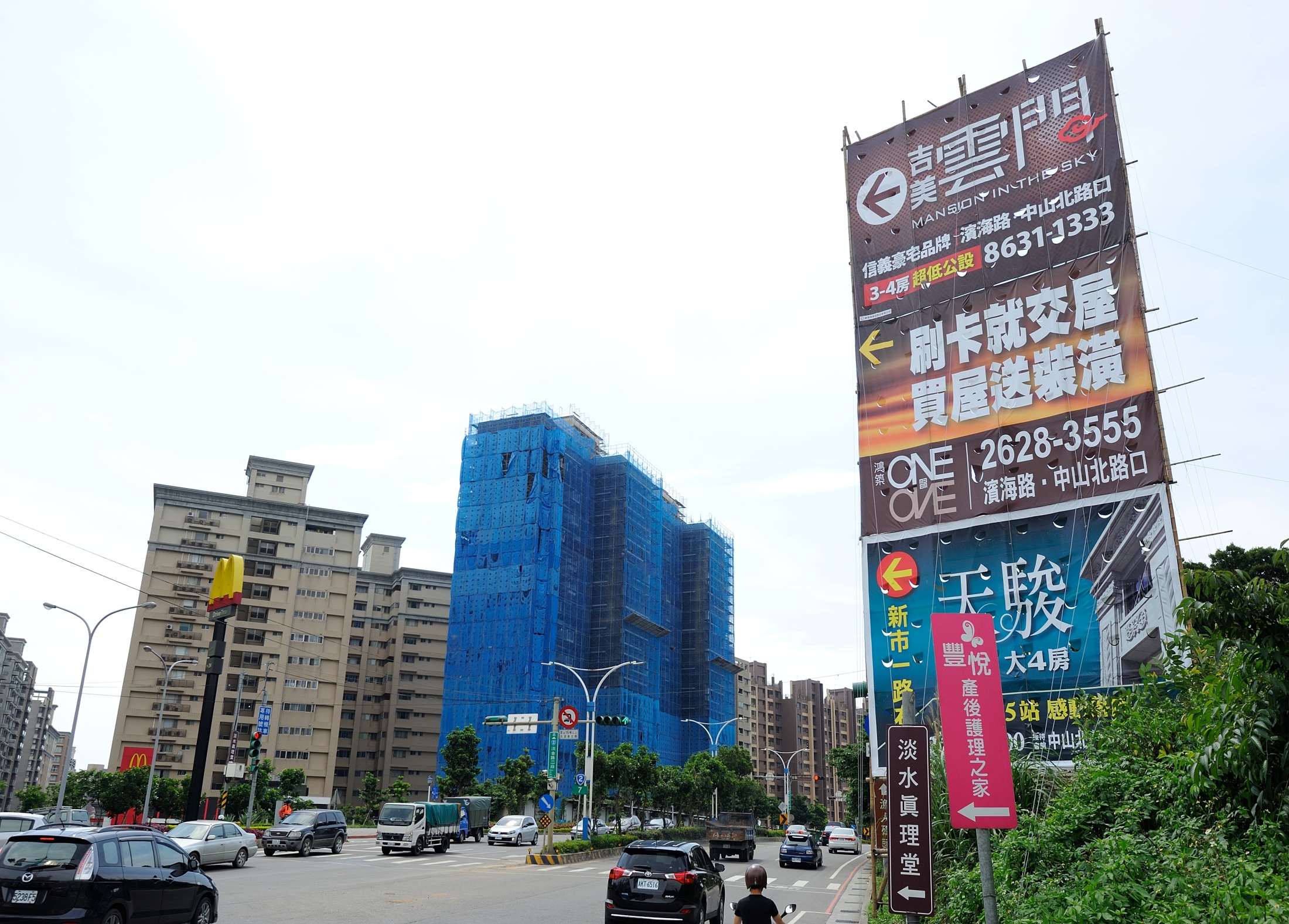 3.建商靈活操作付款方式
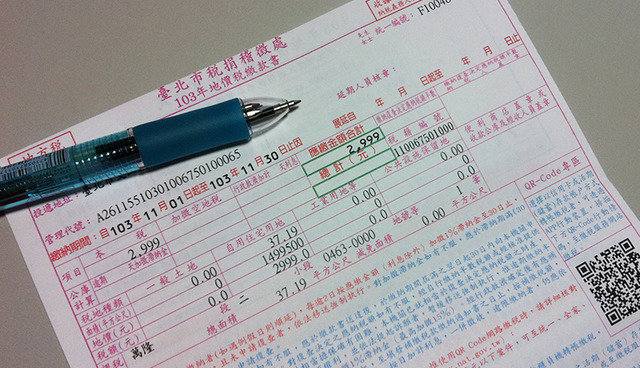 4. 成本決定買氣
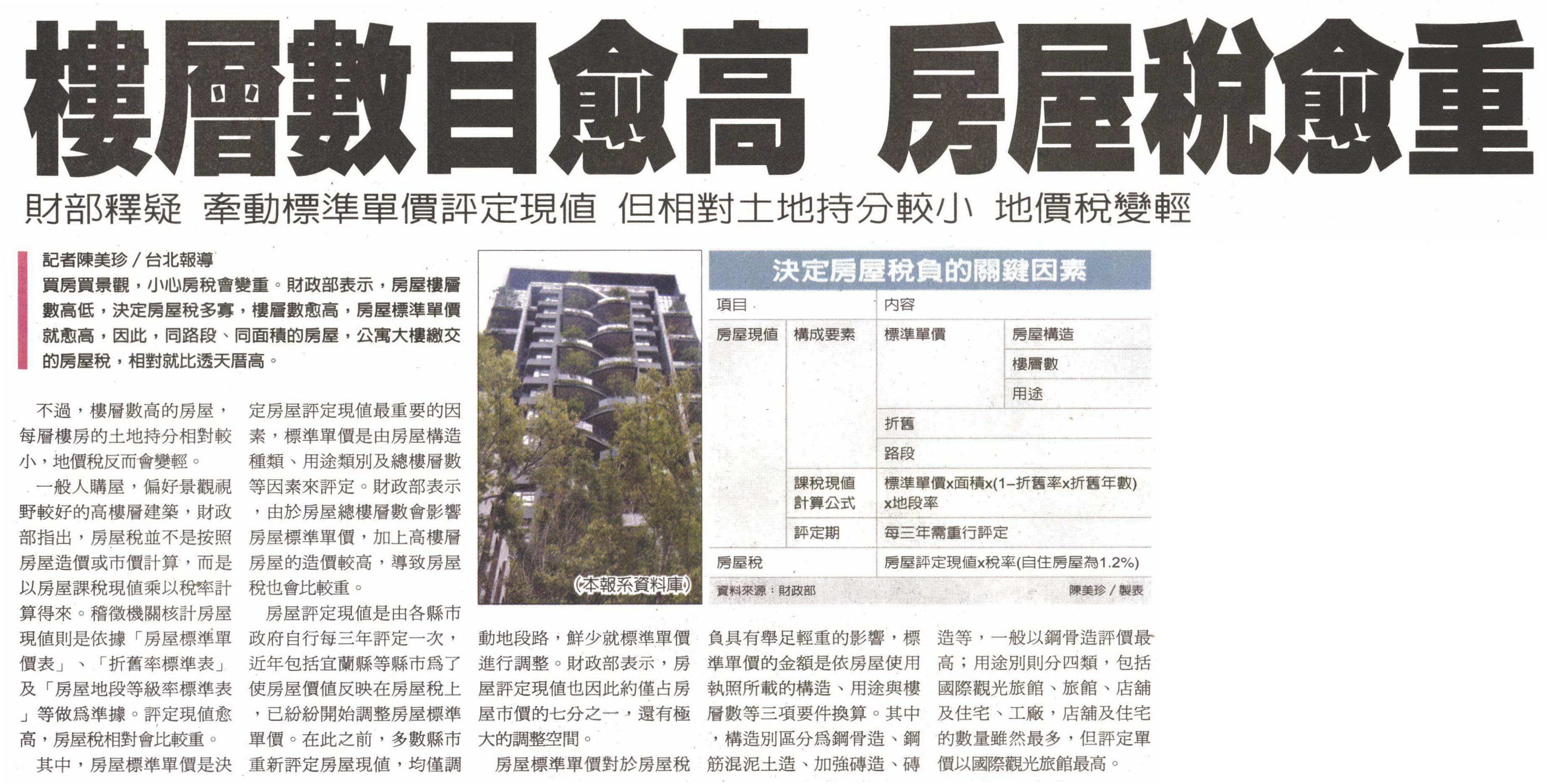 講不出口的，成交會說話
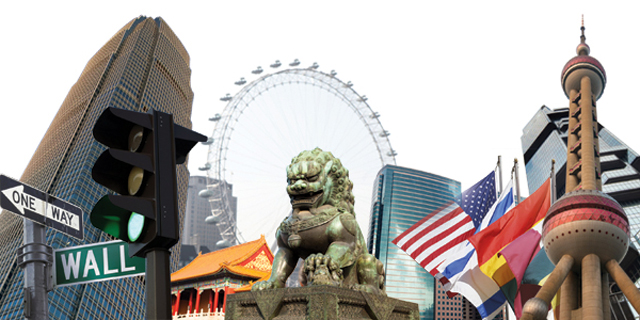 5. 海外不動產續熱
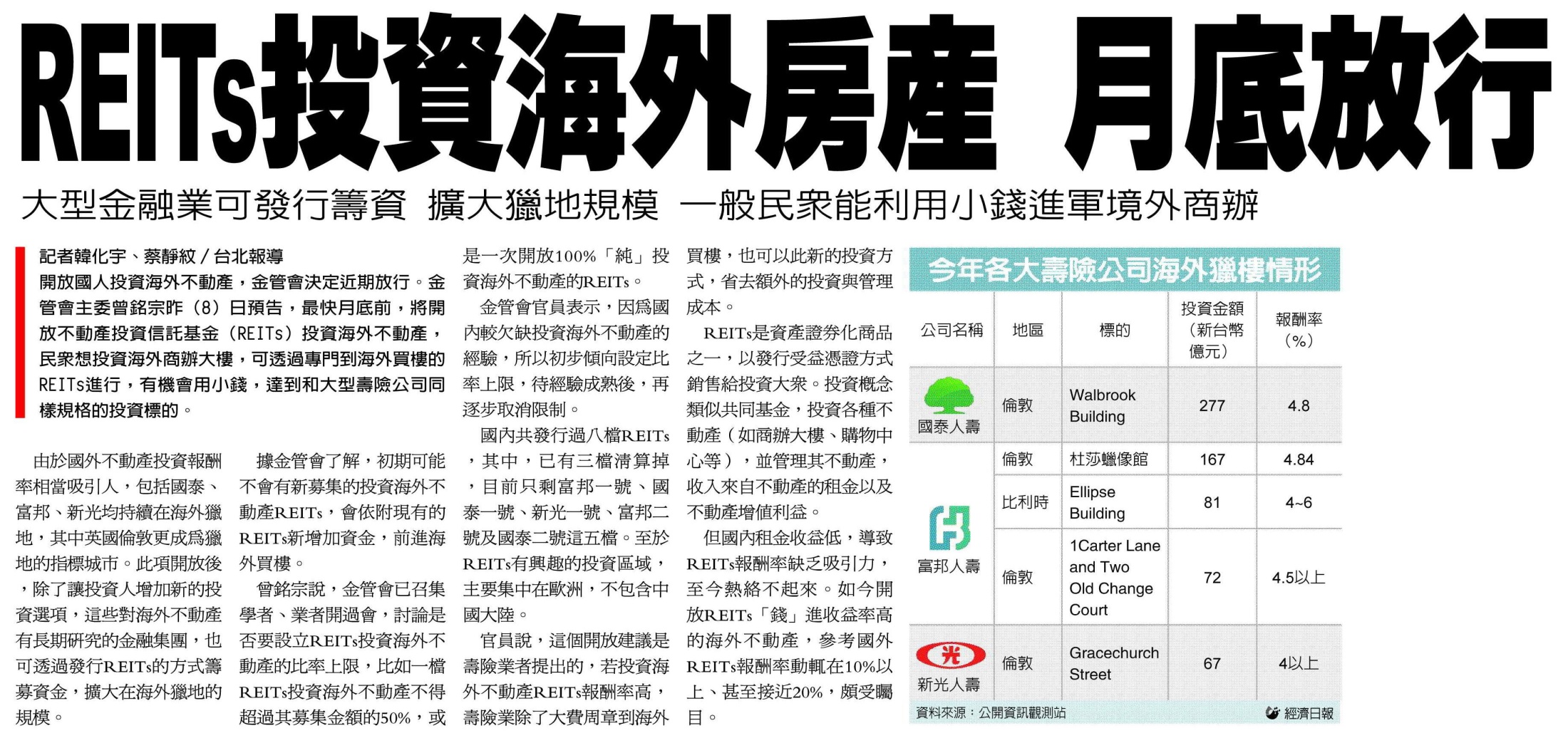 上車容易下車難
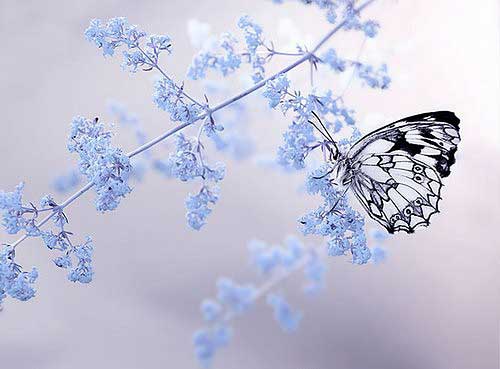 蝴蝶自來
花若盛開‧蝴蝶自來
你若精彩‧天自安排
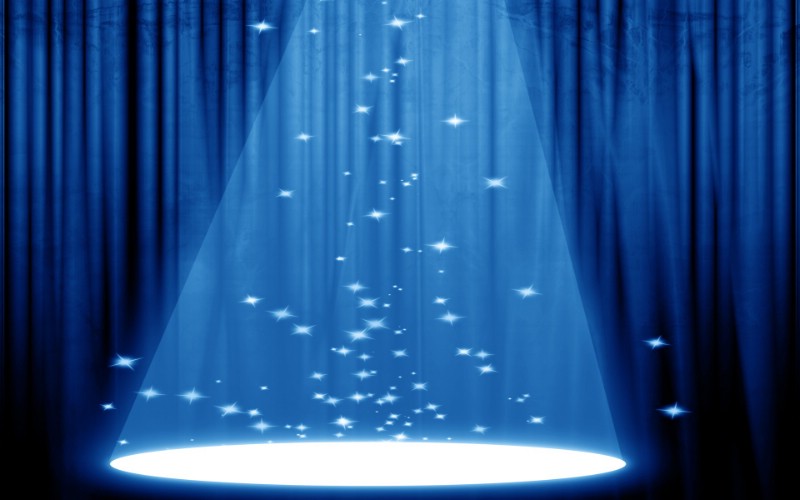 天道酬勤，等待舞台
結論
政策性變因去除，遺贈稅率可能是最後一擊

景氣轉差，重案區賣盤釋出

進入價格修正波段，糾紛頻傳

價格修正有限，U型打底格局建立

商用交易冷清，非自用族群觀望
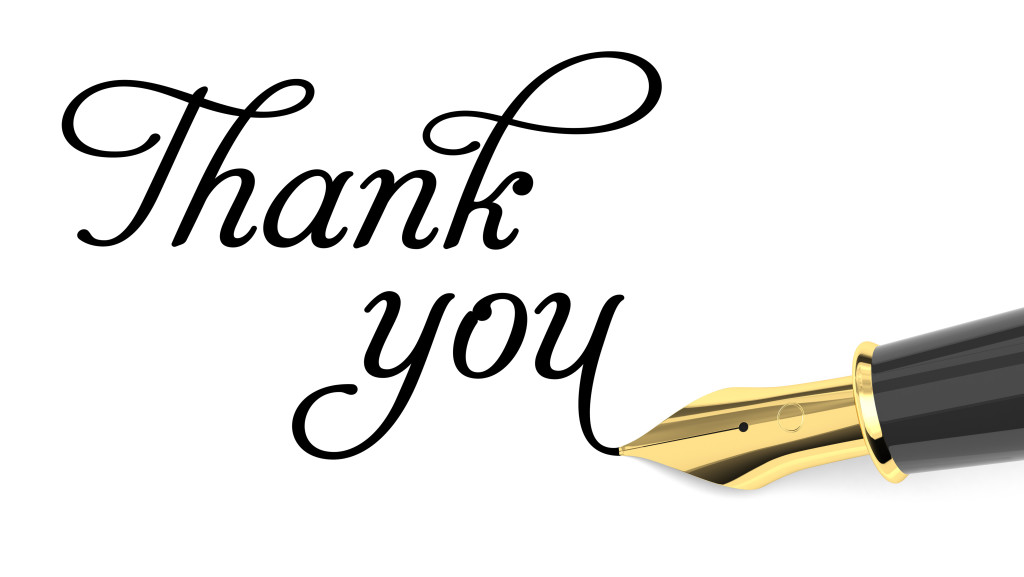 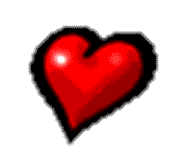